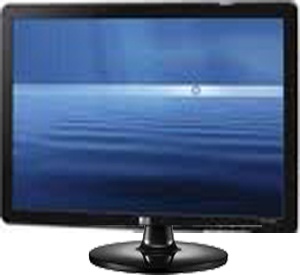 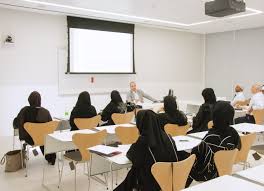 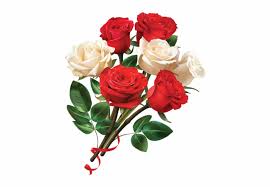 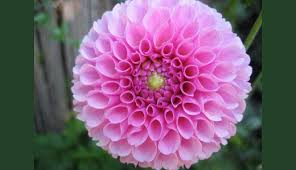 সাদর সম্ভাষণ ইসলাম শিক্ষা ক্লাশে
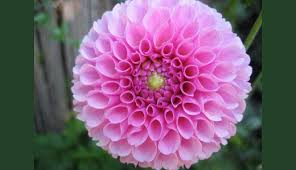 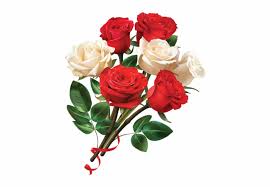 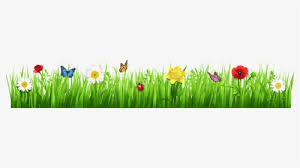 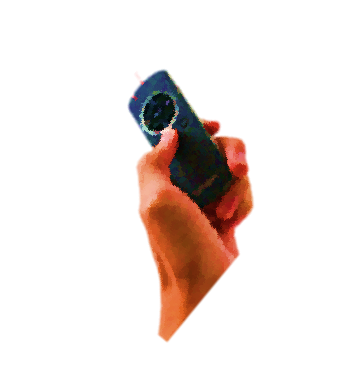 শিক্ষক পরিচিতি
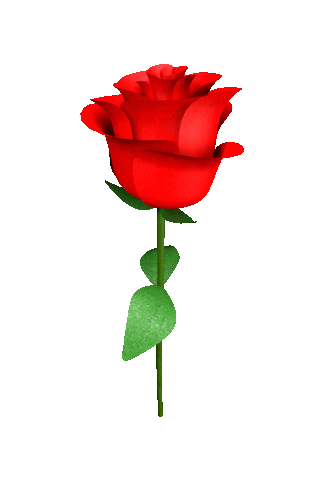 মুহাম্মদ শহীদুল্লাহ
   প্রভাষক,  ইসলাম শিক্ষা 
গুল-গোফুর বালিকা উচ্চ বিদ্যালয় ও মহাবিদ্যালয়
       গোদাগাড়ী, রাজশাহী
Email:muhammadshohedullah@gmail.com
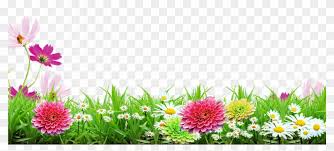 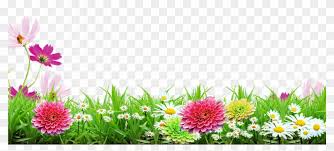 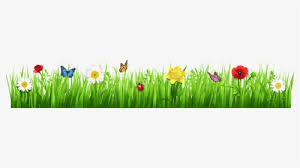 পাঠ পরিচিতি
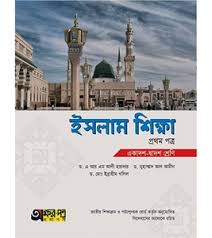 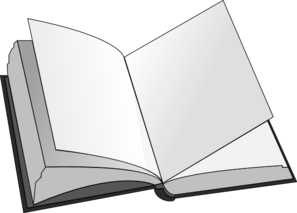 শ্রেণিঃ একাদশ 
বিষয়ঃ ইসলাম শিক্ষা অধ্যায়ঃ প্রথম
সময়ঃ ৬০ মিনিট
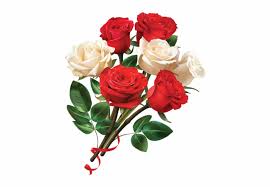 ছবিগুলো ভালোভাবে লক্ষ্য করঃ
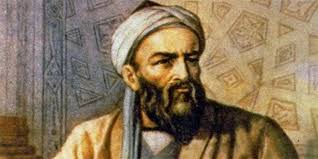 এগুলোর মাঝে কোন মিল আছে কি?
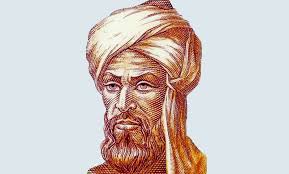 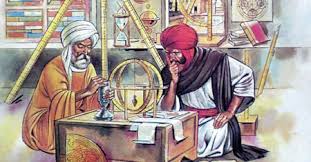 আল-বিরুনি
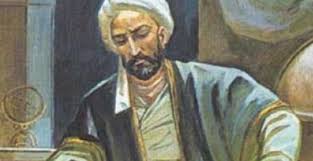 আল-খাওয়ারিযমি
আল-মাহানি
নাসির উদ্দিন
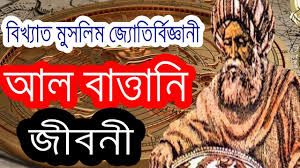 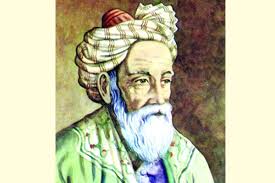 ওমর খৈয়াম
আল-বাত্তানি
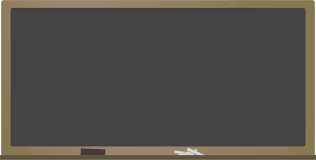 আমাদের আলোচ্য বিষয় কী হতে পারে?
গণিতে মুসলিম মনীষীদের অবদান
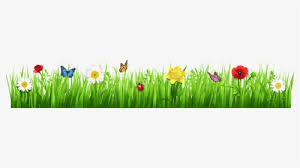 আজকের পাঠ শেষে তোমরা…
আজকের আলোচনা শেষে তোমরা...
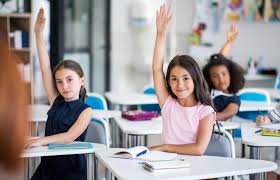 একক কাজ
সময়ঃ৩ মিনিট
বীজগণিতের জনক বলা হয় কাকে?
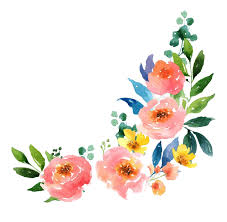 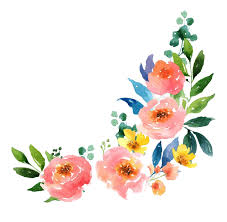 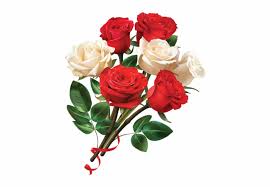 উত্তর মিলিয়ে নাও
মুহাম্মদ ইবনে মুসা আল-খাওয়ারজিমি ।
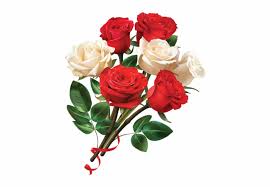 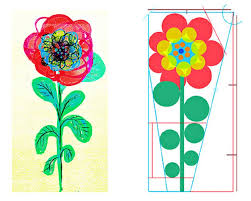 গণিত  গ্রন্থ
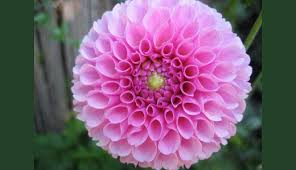 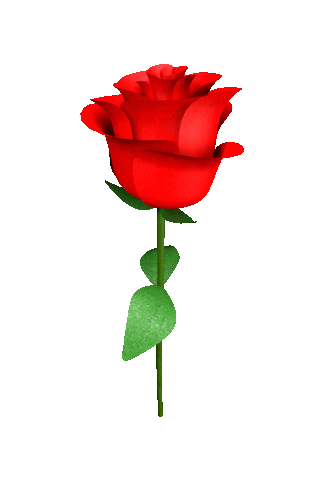 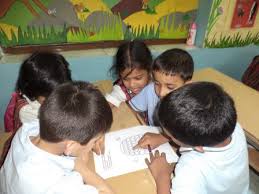 জোড়ায় কাজ    সময়ঃ ৫ মিনিট
গণিতে অবদান রেখেছেন এমন ৫জন মণীষীর জন্ম ও মৃতু 
                সাল সহ তালিকা তৈরি কর ।
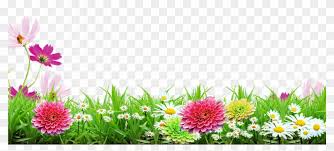 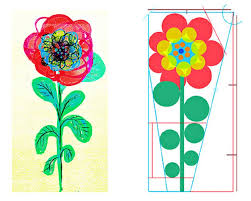 উত্তর মিলিয়ে নাও
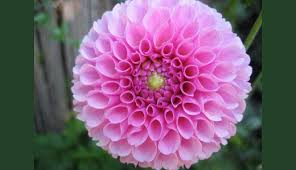 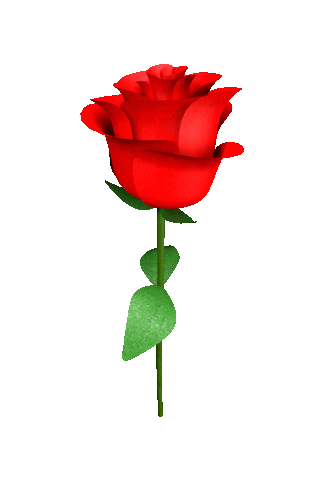 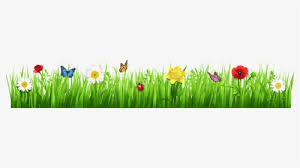 আজকের আলোচনা শেষে তোমরা...
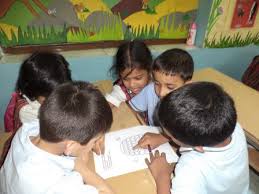 দলীয় কাজ
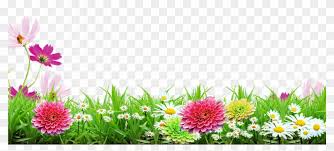 মূল্যায়ন
১। বিজ্ঞানের মুল বলা হয় কোন শাস্ত্রকে ?
দর্শন
গণিত
ভুগোল
ঘ
ক
খ
আল-কিন্দি
রসায়ন
আল-বিরুনি
ইবনে সিনা
ইবনে রুশদ
গ
গ
ঘ
ক
খ
২। ‘গণিত ছাড়া দর্শন শাস্ত্র অসম্ভব – এটি কার উক্তি ?
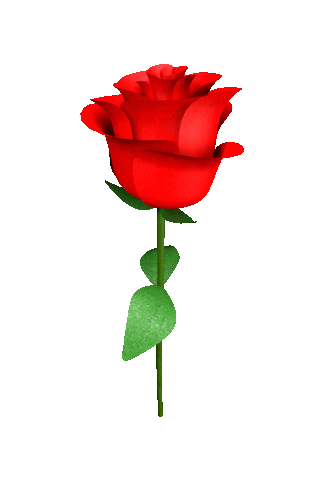 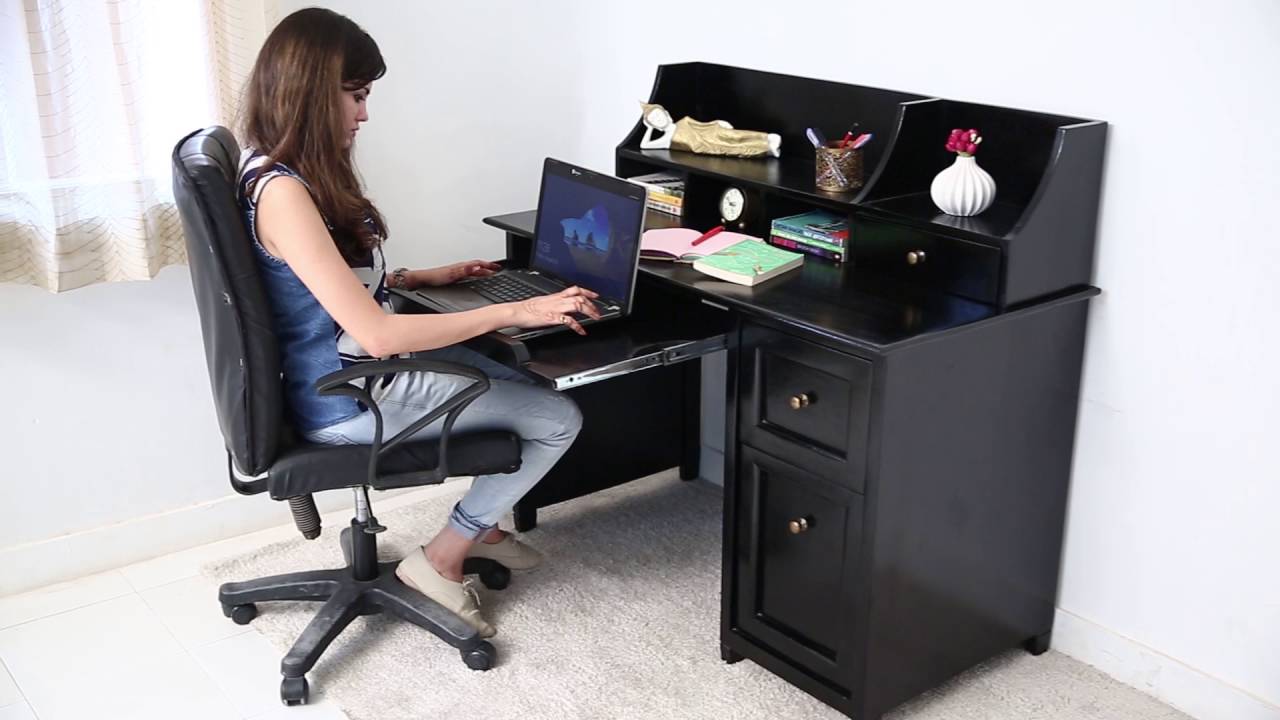 বাড়ির কাজ
মুসলিম গণিতবিদদের নামের তালিকা ও তাদের রচিত গ্রন্থ সমুহের তালিকা 
      তৈরি করে আনবে।
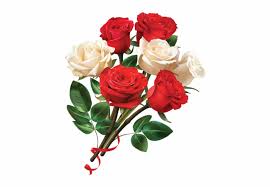 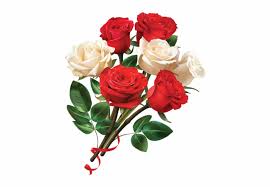 আগামী ক্লাসে আমন্ত্রণ জানিয়ে
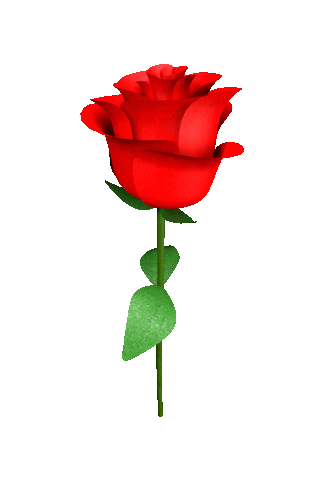 ধন্যবাদ